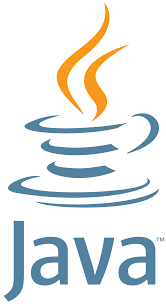 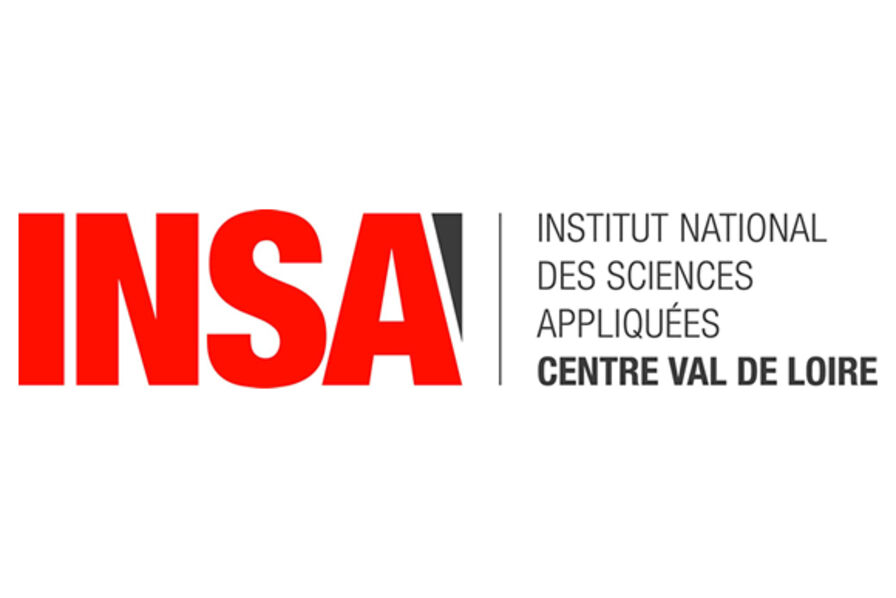 Java
benjamin.nguyen@insa-cvl.fr
d’après J.-M. Doudoux
Tests unitaires
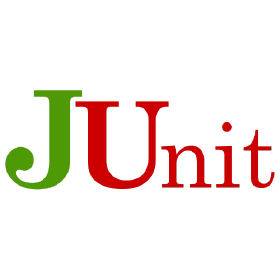 But du cours (compétences)
Savoir coder une application complexe en Java (avec des tests unitaires)
Savoir débugger une application complexe en Java
Savoir gérer les fichiers en Java
Savoir gérer la persistence en Java avec la sérialisation
Savoir utiliser les threads en Java
Savoir créer une interface graphique simple en Java (approche modèle MVC)
Si le temps le permet … 
Connaître les bibliothèques cryptographiques en Java
Comprendre et avoir utilisé le mécanisme d’introspection en Java
Savoir gérer la persistence en Java avec une base de données
Comment vérifier qu’on a bien codé ?
Compilation (évite un certain nombre d’erreurs)
Lecture de code, lecture croisée de code
Création d’un programme “main” de test, exécution, sortie de traces, “print”
difficulté de maintenabilité du programme de test ad-hoc
Utilisation d’un framework de tests !
Test logiciel kezako ?
Le test logiciel a de nombreux buts.
s’assurer du bon fonctionnement du logiciel réalisé
s’assurer qu’il n’y a pas d’erreurs dans le code qui peuvent conduire à des fautes puis défaillances

Toutes les erreurs logicielles ne sont pas forcément dûes à des erreurs de programmation : certains viennent d’un problème de design !

 Le test logiciel, en particulier les tests en white box cherchent à vérifier l’adéquation entre la spécification et un « oracle »
Niveaux de test
Code source
Code machine
Fonctionnalités
Application/interface 
…
On considère 3 niveaux
Tests unitaires
Tests d’intégration
Tests de système
Niveaux de test
Code source
Code machine
Fonctionnalités
Application/interface 
…
On considère 3 niveaux
Tests unitaires
Tests d’intégration
Tests de système
Test unitaire
Définition : 
Un test unitaire est un programme indépendant et autonome qui va tester une fonctionnalité du logiciel (unité) par rapport à son comportement / sorties attendus.

Architecture du test :
Initialisation (setup) : mise en place de l’environnement nécessaire à la construction et l’exécution des tests.
Exercice : on exécute le programme à tester
Vérification (assert) : on compare les résultats de l’exécution du programme à ce qui était attendu
Désactivation : on se remet dans l’état initial du système (chaque test doit être autonome)
Comment écrire les tests ?
Un test = une fonctionnalité du programme (et non un scénario complexe)
Peut (et doit !) être défini avant de coder ! 

Test Driven Development :
Création d’un test
Ecriture du code pour passer le test
Rajout de tests
Modification / refactorisation du code pour passer tous les tests
GOTO 3
Intérêts du TDD
Robert C. Martin, The Cycles of TDD, 2008 (traduction Wikipedia)
TDD permet d'éviter des modifications de code sans lien avec le but recherché, car on se focalise à chaque cycle sur la satisfaction d'un besoin précis, en conservant le cap du problème d'ensemble à résoudre.
TDD permet d'éviter les accidents de parcours, où des tests échouent sans qu'on puisse identifier le changement responsable, ce qui aurait pour effet d'allonger la durée d'un cycle de développement.
TDD permet de maîtriser le coût des évolutions logicielles au fil du temps, grâce à une conception du code perméable au changement.
TDD permet de s'approprier plus facilement n'importe quelle partie du code en vue de le faire évoluer, car chaque test ajouté dans la construction du logiciel explique et documente le comportement du logiciel en distillant l'intention des auteurs.
TDD permet de livrer une nouvelle version d’un logiciel avec un haut niveau de confiance dans la qualité des livrables, confiance justifiée par la couverture et la pertinence des tests à sa construction.
Type de tests : “white box” et “black box”
Test “white box” si on connait le fonctionnement interne du programme
Test “black box” si on connait ce que doit retourner un programme mais qu’on ne sait pas comment c’est implémenté.
JUnit avec Eclipse
Junit est un framework open source, utilisé pour écrire et exécuter des tests.
Il propose :
des annotations (@Test) pour identifier les méthodes à tester
des assertions pour tester les résultats attendus
des test runners pour lancer les tests
peut être structuré de manière hiérarchique
Les résultats sont retournés de manière simple et synthétique.
Cas de test
Une entrée connue
Une sortie attendue
Bien réfléchir au nombre de tests à exécuter pour chaque fonctionnalité (au moins 2 : un test positif et un test négatif)
Le HelloWorld du JUnit
package cm;
import org.junit.Test;
import static org.junit.Assert.assertEquals;

public class HelloJUnit {
   @Test
   public void testAdd() {
      String str = "Junit is working fine";
      assertEquals("Junit is working fine",str);
   }
}
On peut directement tester avec Eclipse !
JUnit : le Runner
Test ou suite de tests
package cm;
import org.junit.runner.JUnitCore;
import org.junit.runner.Result;
import org.junit.runner.notification.Failure;

public class TestUnitRunner {
   public static void main(String[] args) {
      Result result = JUnitCore.runClasses(HelloJUnit.class);
      for (Failure failure : result.getFailures()) {
         System.out.println(failure.toString());
      }
      System.out.println(result.wasSuccessful());
   }
}
Junit : Fixtures
Création d’un environnement stable pour les tests (répétabillité)
Hérite de la clase abstraite TestCase qui permet de jouer plusieurs tests
Méthodes : 
setUp() exécutée avant chaque invocation de test
tearDown() exécutée après chaque invocation de test
Exemple : classe JUnitSetUpExemple
Junit : Suite de test
Une suite de tests (Test Suite) regroupe ensemble un certain nombre de tests unitaires et les exécute ensemble.
On utilise les annotations @RunWith et @Suite pour exécuter cette suite de tests
Voir exemples : JUnitTest1, JUnitTest2 et JUnitTestSuiteExemple ainsi que le Runner : TestUnitRunner
Classes de JUnit
Assert
TestCase
TestResult
TestSuite
Classe Assert
void assertTrue(boolean condition)
void assertFalse(boolean condition)
void assertEquals(boolean expectedArray, boolean returnedArray)
void assertNotNull(Object object)
void assertNull(Object object)
void assertSame(object1, object2)
void assertNotSame (object1, object2)
void fail()  fait échouer le test.
Classe TestCase
int countTestCases() : compte le nombre de tests
void setName(String name) : donne un nom au test
String getName() : récupère le nom du test
void setUp() :  Mise en place de l’environnement du test
void tearDown() : à lancer à la fin du test
TestResult createResult()  : Factory pour un objet TestResult
TestResult run() : exécute le test
void run(TestResult result) : exécute le test et récupère les résultats dans result
String toString() :  sérialisation en String du TestCase
Classe TestResult
void addError(Test test, Throwable t)  :  ajout d’une erreur (non prévu)
void addFailure(Test test, AssertionFailedError t) : ajout d’un échec (prévu)
void endTest(Test test) : informe que le test a bien terminé
int errorCount() : compte les erreurs
int failureCount() : compte les échecs
Enumeration<TestFailure> errors() : liste les échecs
void startTest(Test test) : informe qu’on débute le test
void stop() : informe qu’on arrête le test
void run(TestCase test) : exécute le test test
int runCount() : donne le nombre de tests lancés
Classe TestSuite
void addTest(Test test) : ajouter un test à la test suite
void addTestSuite(Class<? extends TestCase> testClass) : ajouter tous les tests de la classe testClass à la testSuite
int countTestCases() : compte le nombre de tests
int testCount() :  compte le nombre de tests dans la suite
void setName() : renomme la test suite
String getName(): donne le nom de la test suite
void run(TestResult result) :  exécute la suite de tests et stocke le résultat dans result
Test testAt(int index) :  retourne le Test d’indice index
static Test warning(String message) :  retourne un test qui échoue et donne un message d’erreur
Les annotations JUnit
@Test : dit que la méthode public void qui suit peut être lancée comme un cas de test
@Before : dit que la méthode public void qui suit doit être lancée avant chaque méthode @Test (JUnit4, devenu @BeforeEach en JUnit5)
@After : dit que la méthode doit être lancée après chaque @Test
@BeforeClass : pour une méthode public static void (@BeforeAll)
@AfterClass : pour une méthode public static void
@Ignore : dit d’ignorer le test (méthode) qui suit
Paramètres de @Test
expected = NullPointerException.class (extends java.lang.Throwable)
timeout = 100 (en ms)
Tests paramétrés
@RunWith(Parametrized.class)

Exemples : TestNombrePremier, JUnitParametrized, JUnitTestNombrePremier
TD : Exemple de classe
Indications fonctionnelles : 
Les numéros d’employé partent de 0 et s’incrémente de 1 en 1
Le salaire annuel correspond à 12*salaireMensuel + primeAnnuelle
La méthode getNomPrenom doit retourner dans cet ordre la chaîne “Nom, Prenom”
On ne supprime pas d’employés pour le moment
Employe
- numeroEmp : int
- nombreEmp : int
- nom : String
- prenom : String
- salaireMensuel : double
- primeAnnuelle : double
+getNumeroEmp() : int
+getNomPrenom() : String
+getSalaireAnnuel() : double
+getNombreEmployes() : int
<<Create>> Employe(nom : String, prenom : String, salaireMensuel : double, primeAnnuelle : double)
Voir Code